PHY 341/641 
Thermodynamics and Statistical Physics

Lecture 26

Chemical potentials and phase equilibria (Chapter 7 in STP)

Phase diagrams
Van der Waals equation of state
3/30/2012
PHY 341/641 Spring 2012 -- Lecture 26
1
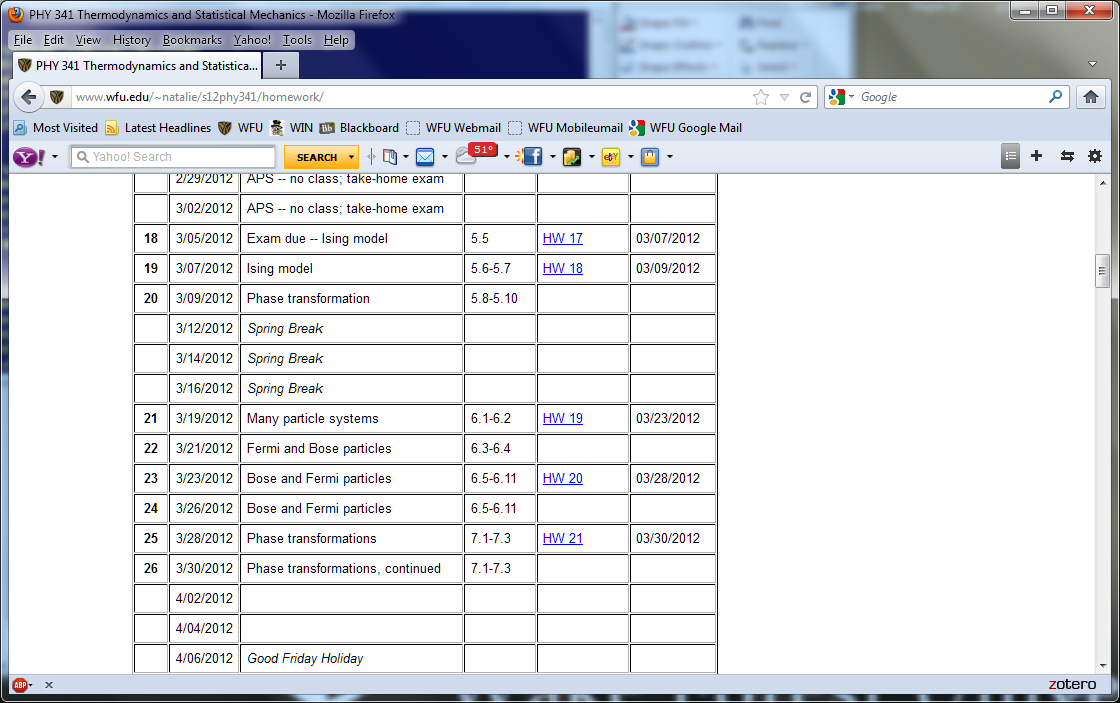 Reminder – second exam in April
                  -- student presentations 4/30, 5/2 (need to pick topics)
3/30/2012
PHY 341/641 Spring 2012 -- Lecture 26
2
Review:
3/30/2012
PHY 341/641 Spring 2012 -- Lecture 26
3
Approximate liquid-gas vaporization curve from Clausius-Clapeyron equation:
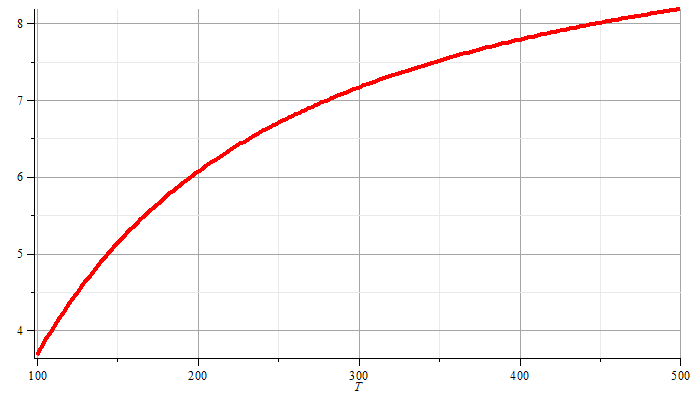 P
3/30/2012
PHY 341/641 Spring 2012 -- Lecture 26
4
The van der Waals equation of state
-- More realistic than the ideal gas law; contains some of the correct attributes for liquid-gas phase transitions.
3/30/2012
PHY 341/641 Spring 2012 -- Lecture 26
5
Some motivation for van der Waals equation of state
Johannes Diderik van der Waals – Ph. D.  Thesis written in 1873 (The Netherlands)   -- received Nobel Prize in 1910

         General potential between two particles:
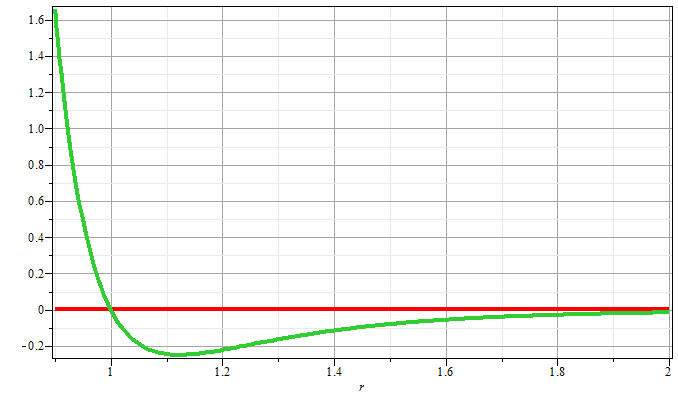 3/30/2012
PHY 341/641 Spring 2012 -- Lecture 26
6
From: Baierlein, Thermal Physics
3/30/2012
PHY 341/641 Spring 2012 -- Lecture 26
7
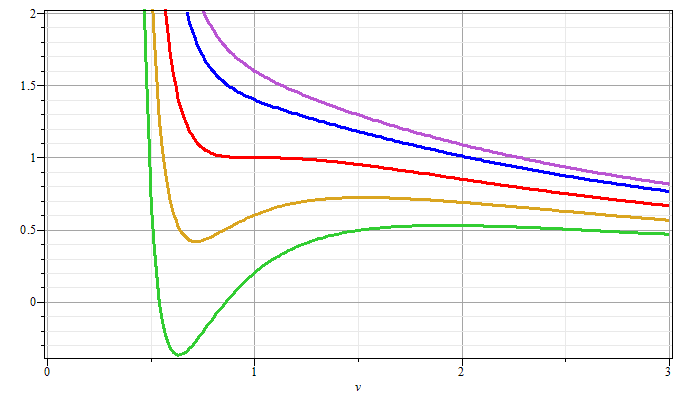 Gas
T/Tc>1
T/Tc=1
Liquid
P/Pc
T/Tc<1
V/Vc
3/30/2012
PHY 341/641 Spring 2012 -- Lecture 26
8
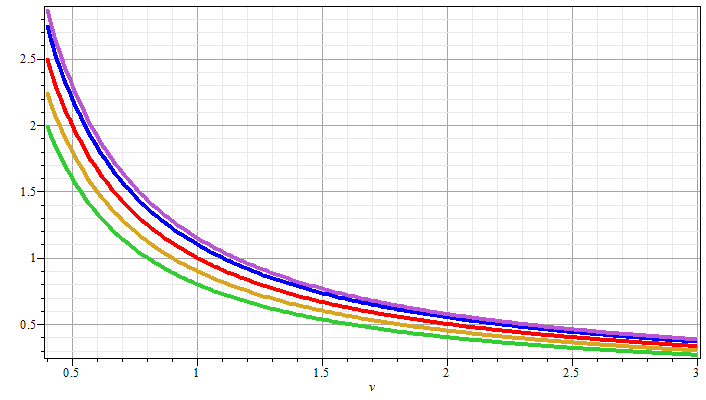 P/Pc
Decreasing values of T
V/Vc
3/30/2012
PHY 341/641 Spring 2012 -- Lecture 26
9
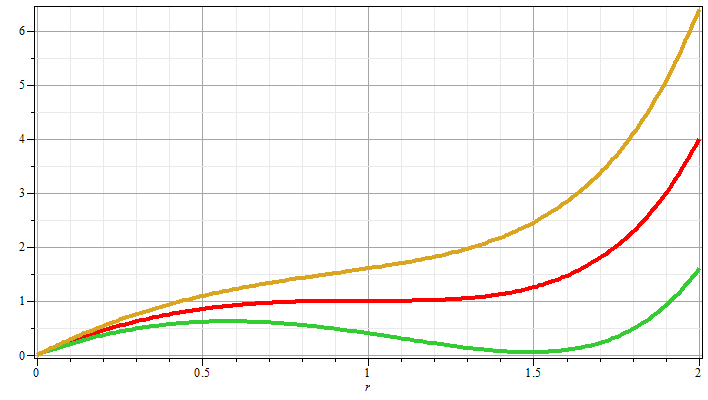 P
 unphysical
r
3/30/2012
PHY 341/641 Spring 2012 -- Lecture 26
10
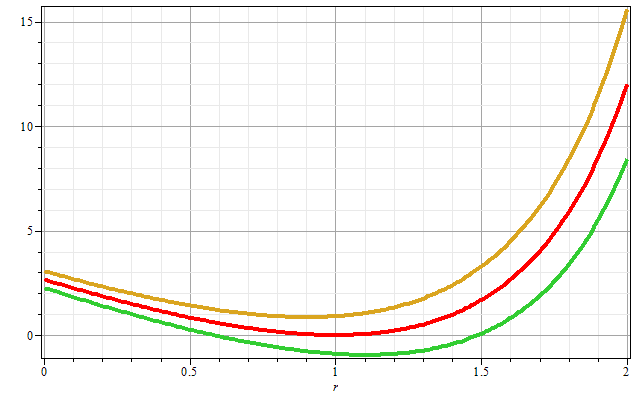 r
3/30/2012
PHY 341/641 Spring 2012 -- Lecture 26
11
Behavior of the thermodynamic potentials for the van der Waals equation of state
3/30/2012
PHY 341/641 Spring 2012 -- Lecture 26
12
Behavior of the thermodynamic potentials for the van der Waals equation of state
3/30/2012
PHY 341/641 Spring 2012 -- Lecture 26
13
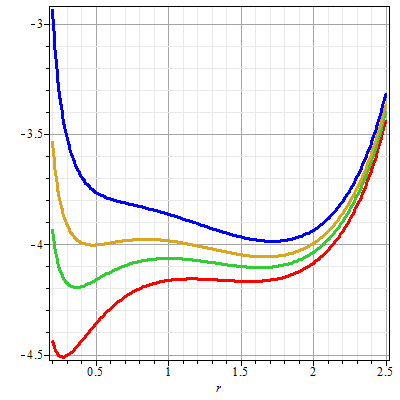 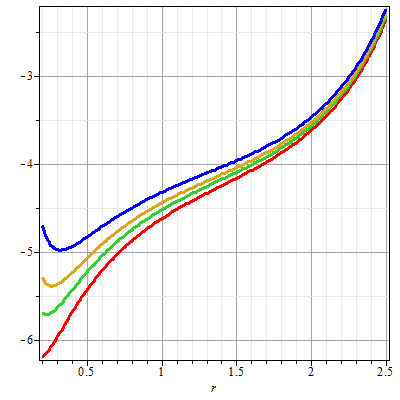 3/30/2012
PHY 341/641 Spring 2012 -- Lecture 26
14
Gibbs chemical potential at coexistence point
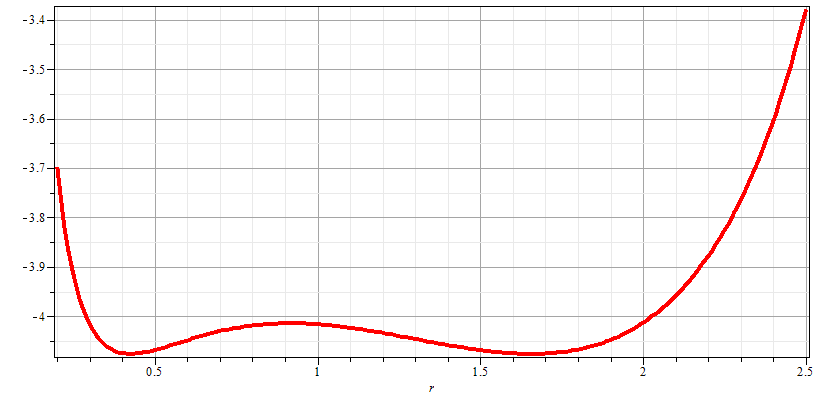 gas
liquid
3/30/2012
PHY 341/641 Spring 2012 -- Lecture 26
15
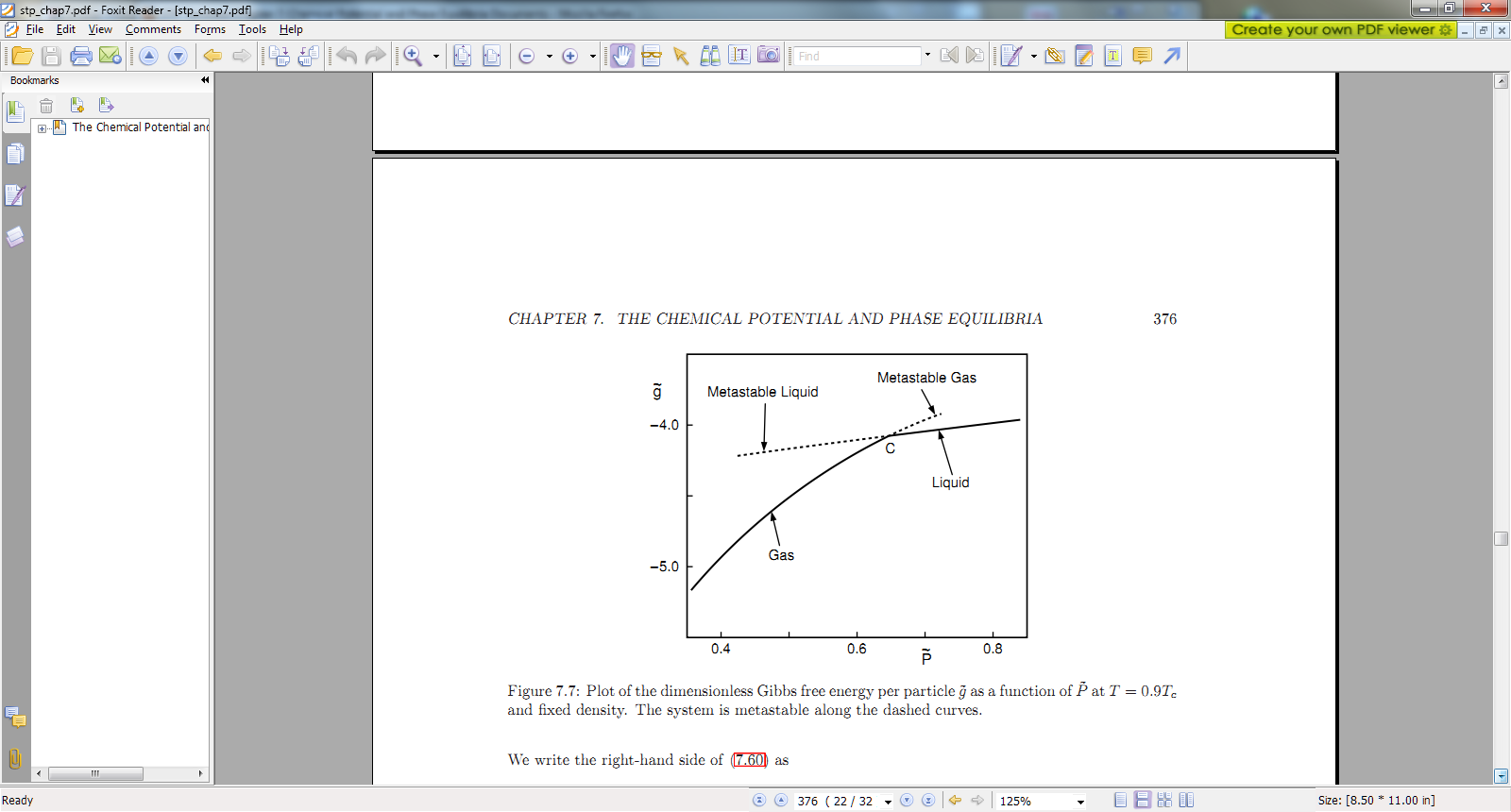 3/30/2012
PHY 341/641 Spring 2012 -- Lecture 26
16
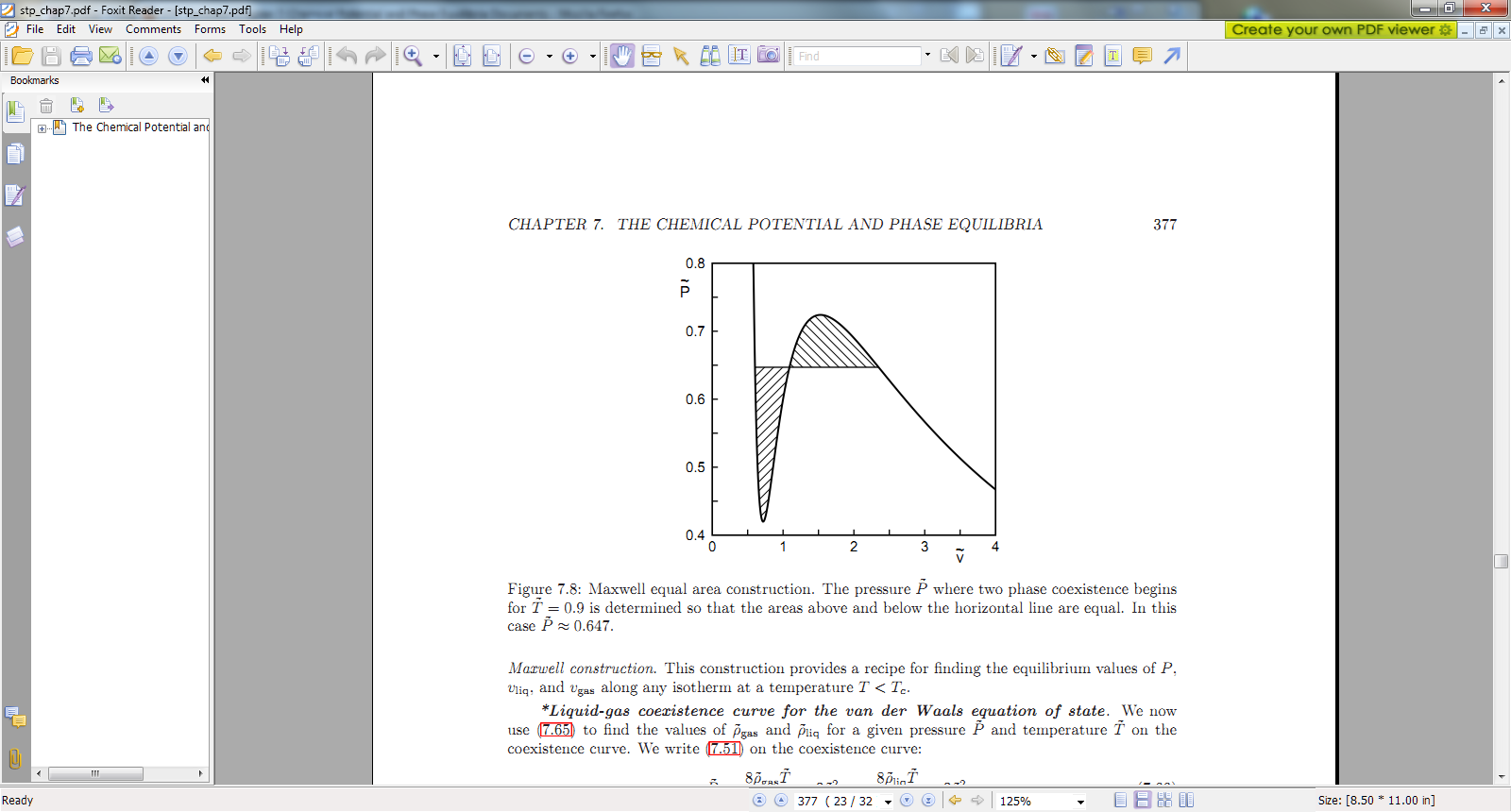 3/30/2012
PHY 341/641 Spring 2012 -- Lecture 26
17